HOLIDAY ACTIVITY PROGRAMME
Fun physical activities such as sports, dance and team games
Creative activities such as music production, cooking, arts and crafts.
Informal healthy lifestyles workshops
Meet and socialise with other young people
Free healthy food every day
Use the QR code below or contact 
SfYP Dacorum Team to sign up. Area Service Manager: Karen HaswellYouth Work Practice Manager: Robert Brown
at Bennetts EndYoung People’s Centre
Kimps Way
 Hemel Hempstead HP3 8EN

Join us this Easter 
Tuesday 2 to Friday 5 April 202411am-3pm each day

For young people aged 13-16

Priority booking for those eligible for benefits-related free school meals
Tel: 01442 454060 Text: 07860 065195 sfyp.dacorum@hertfordshire.gov.uk
www.servicesforyoungpeople.org
     @DacorumTeam
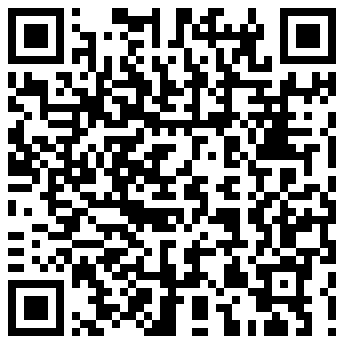